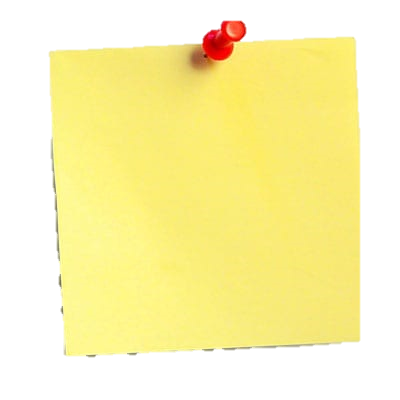 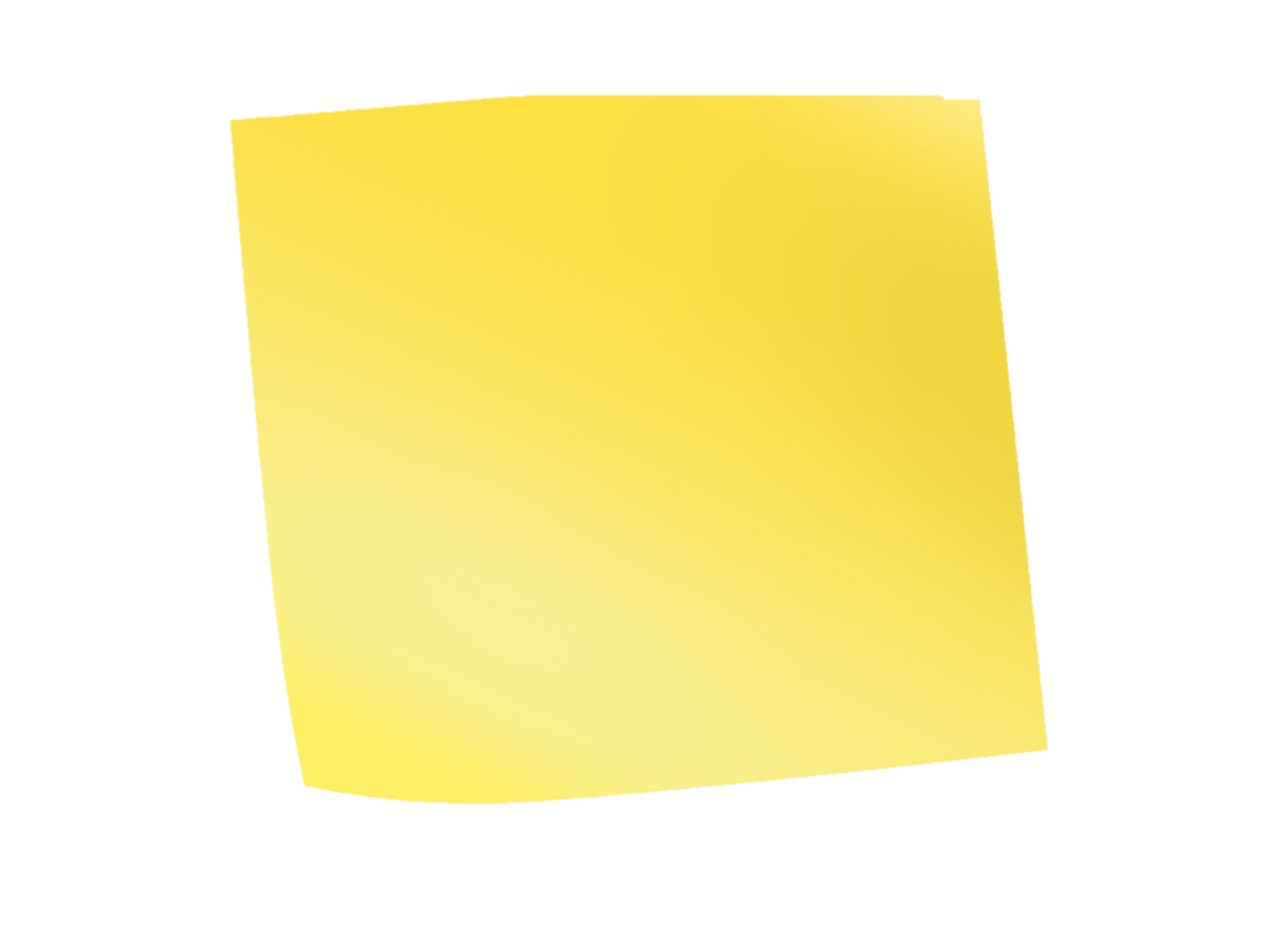 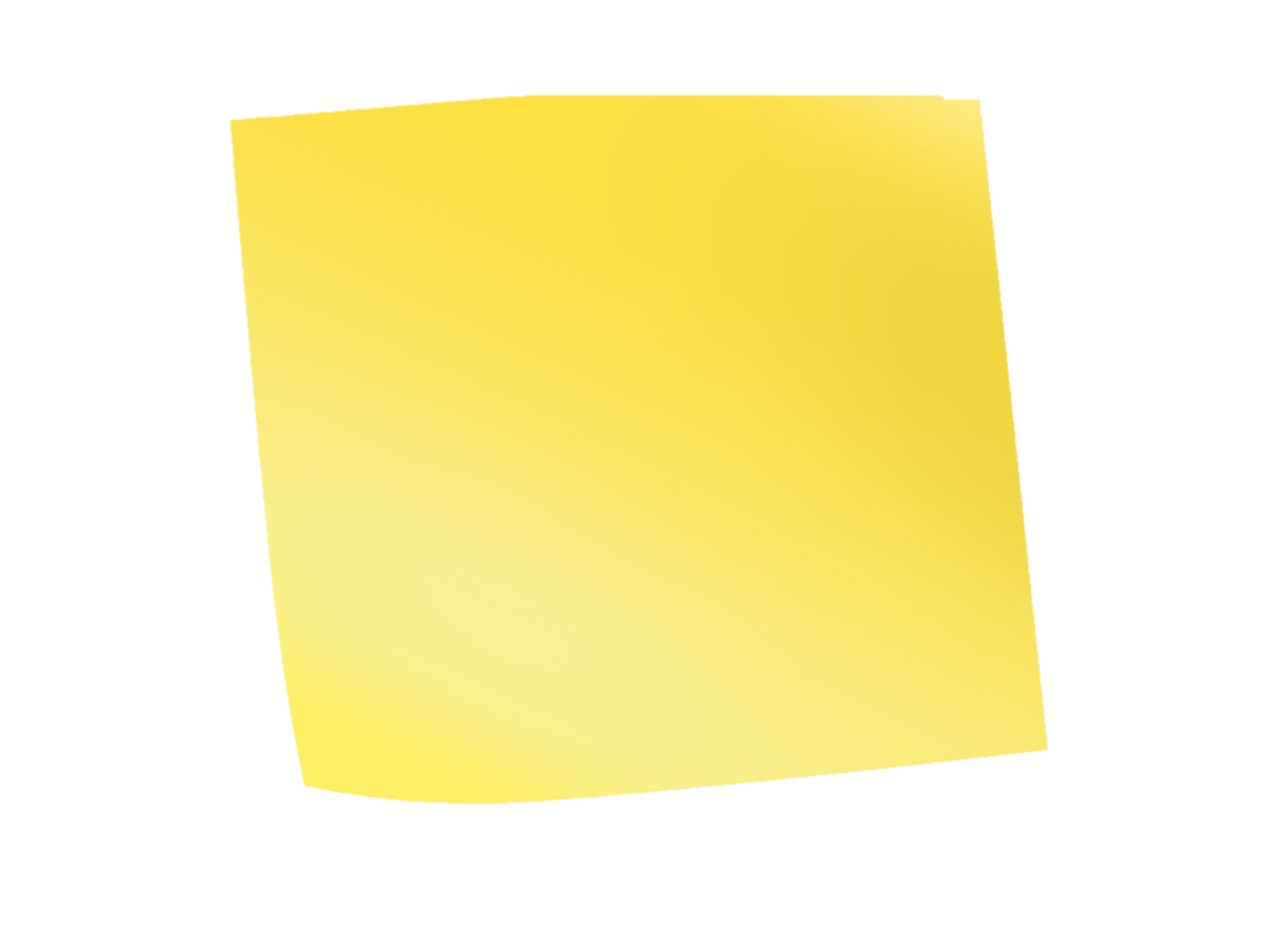 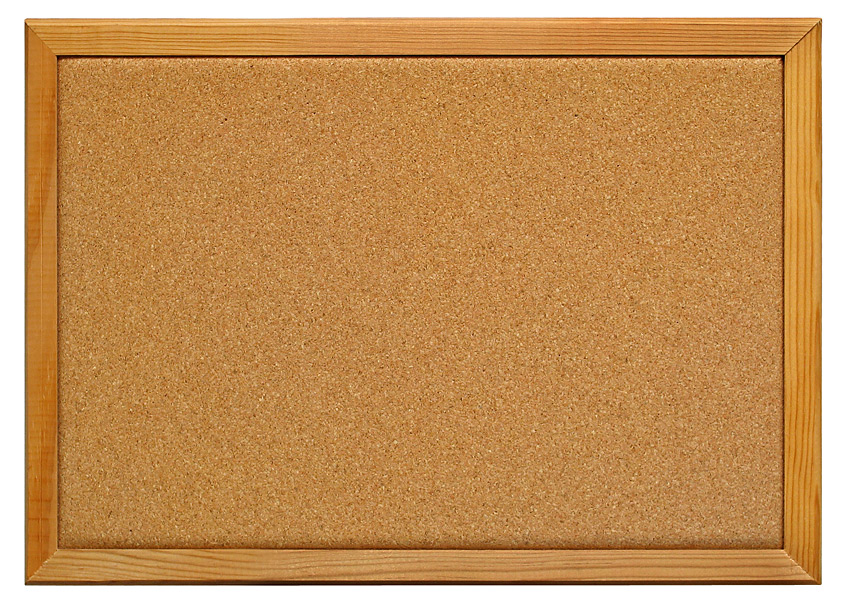 Earn to Learn
Free | Earn ↑2
Pay 3 | Earn ↑8
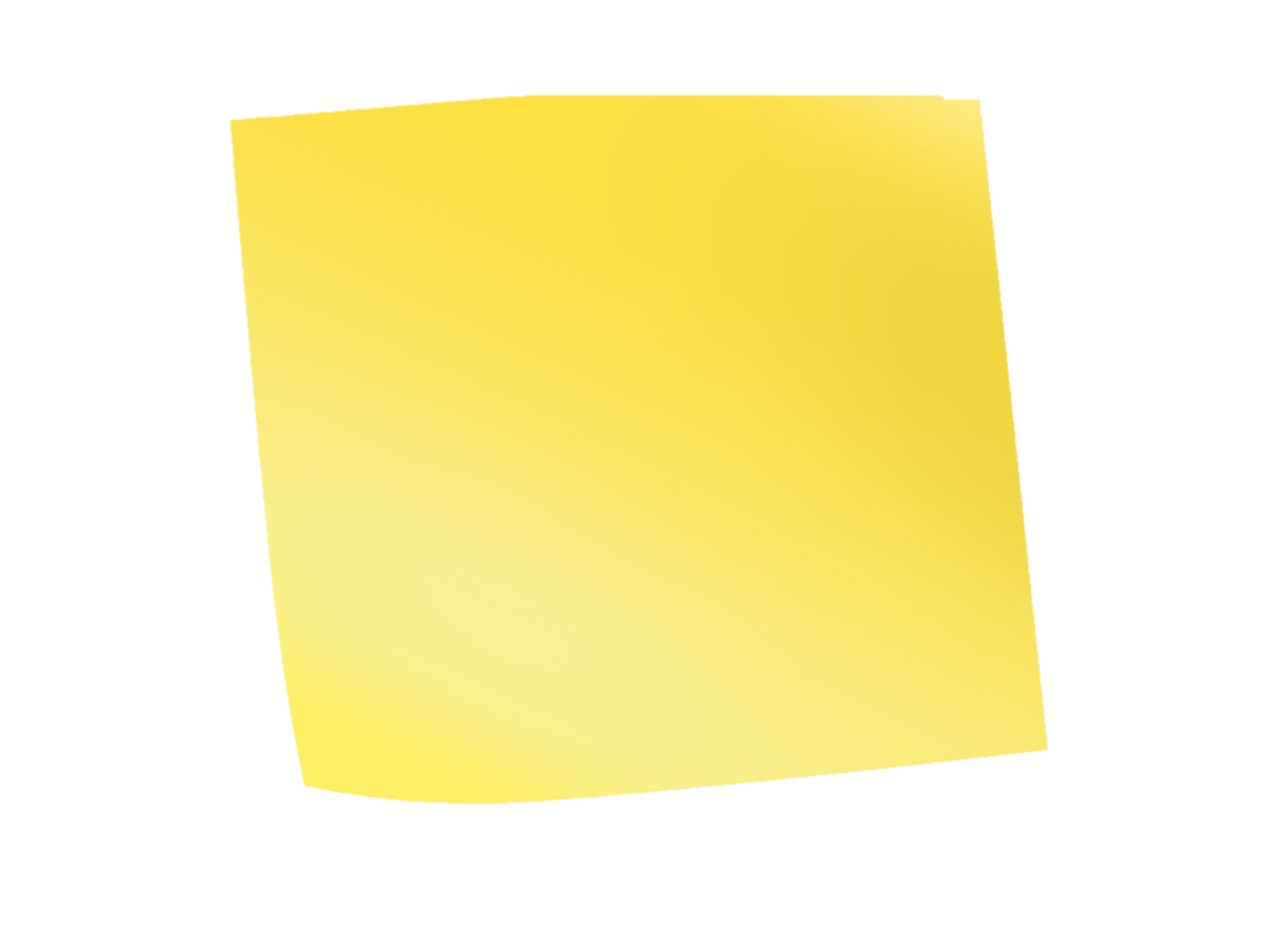 Define the concept of popular culture

Define the term ‘agency of socialisation’. 

Define the term ‘master status’. 

Using one example, briefly explain how an 
individual’s identity may be shaped by their work. 

Using one example, briefly explain how 
labelling can affect an individual’s sense of self. 

Define the term ‘global culture’. 

Using one example, briefly explain how 
leisure choices may shape identity.
Outline and explain any two mechanisms of social control. 

Define the concept of identity. Illustrate your answer with two examples.

Outline and explain two ways in which education socialises children.

Outline and explain two ways families socialise male children. 

Define the concept of Femininity. Illustrate your answer with two examples. 

Define the concept of social class. Illustrate your answer with two examples.
Pay 1 | Earn ↑4
Identify and explain two ways young people 
are influenced by their peers. 

Outline two characteristics of mass culture.
 
Outline two ways in which age may shape an individual’s experiences in society.

Outline two characteristics of folk culture. 

Identify and explain two ways schools influence age-related behaviour.

Identify and explain two ways families influence gender-related behaviour.
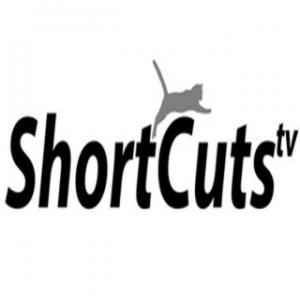 [Speaker Notes: Instructions
 
In “Earn to Learn” the objective is to earn the most money by completing homework tasks. These are purchased from lists of differing difficulty (and reward) using Imaginary Cash (IC).
 
A quick look at a game board [Gamified_learn2earn_culture.pptx] will demonstrate how this works:
 
1. The Board has 6 option lists with questions on each being worth, in this instance, 2, 4, 8,10, 20 and 30 marks. 
 
2. Students purchase homework questions using the IC they have earned by successfully answering questions. 
 
3. At the start of the game, when no student has earned any money, all of the 2-mark questions are free to purchase. Students can do as many of these questions as they like (or the teacher allows - you may want to put an initial limit on how many free questions can be answered) in order to build-up a store of IC.
 
4. IC is achieved through translating the marks students score for the questions they answer into IC. For example:
 
A student starts by doing 3 free questions and scores 5 marks in total. They now have 5 IC to spend on their next round of homework.
 
For the next round they decide to do one 8-mark and two 4-mark questions (spending all their 5 IC in the process), for which they receive 10 marks in total (or 10 IC to spend in the next round).
 
5. Students can answer any questions they like, in any order, as long as they have the money to pay for them, with a couple of qualifications:
 
a. You might want to ban students who hold IC from attempting 2-mark questions after the initial money-earning round. 
 
b. Students must answer at least one question from every list on the Board.
 
6. Play continues until the teacher declares an end to the homework for a particular topic. If you want to award small prizes that’s entirely up to you, but these could include prizes for the student:
 
who ends the homework session with the most IC.
who answers the most questions.
who scores the highest combined marks for each list on the Board.]
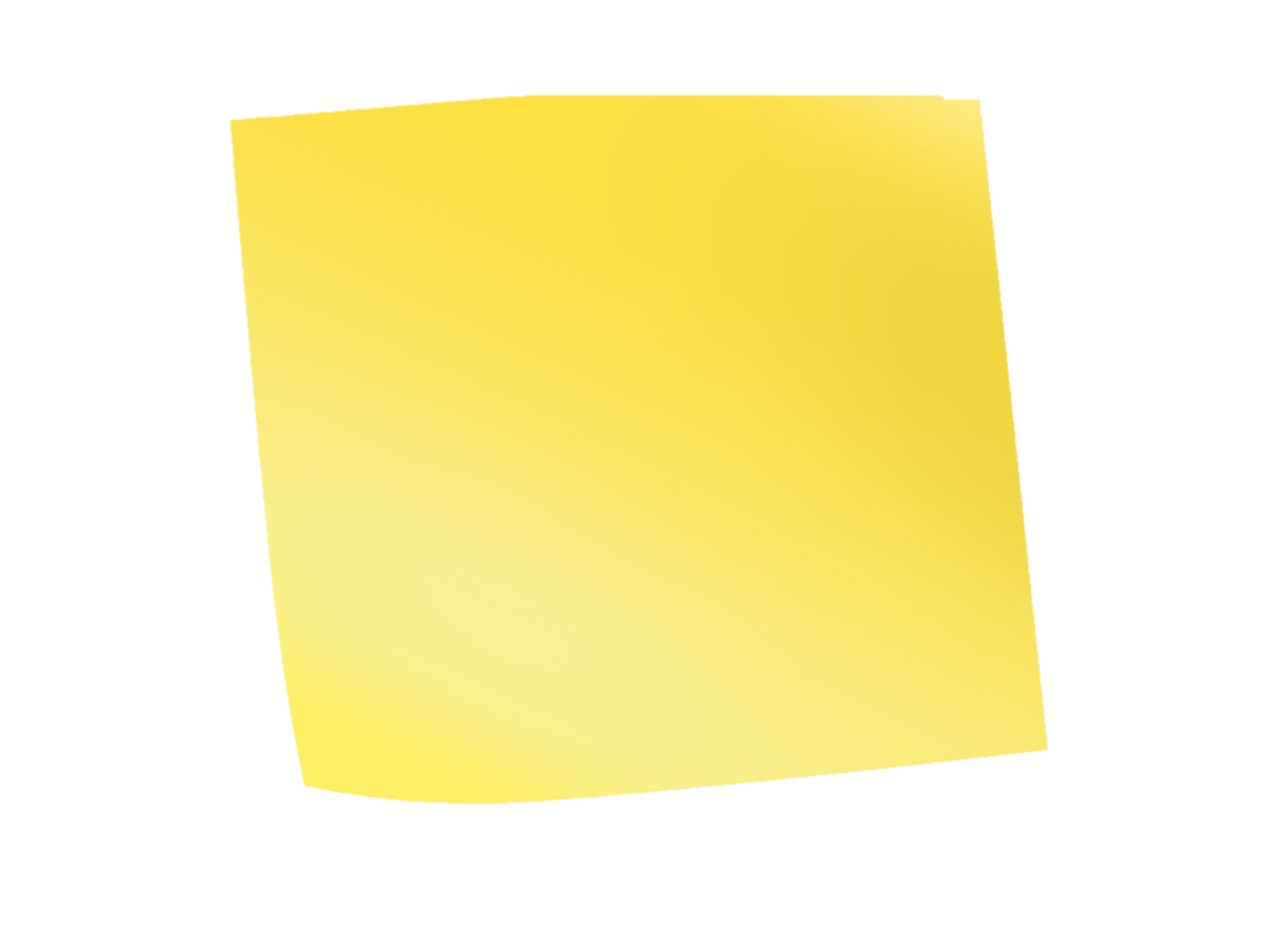 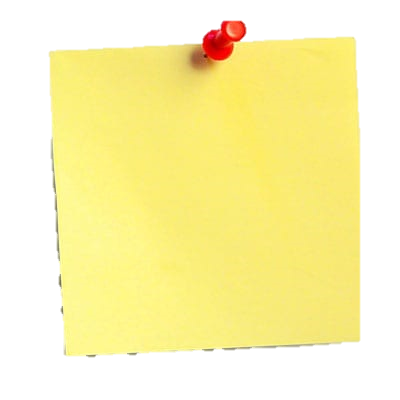 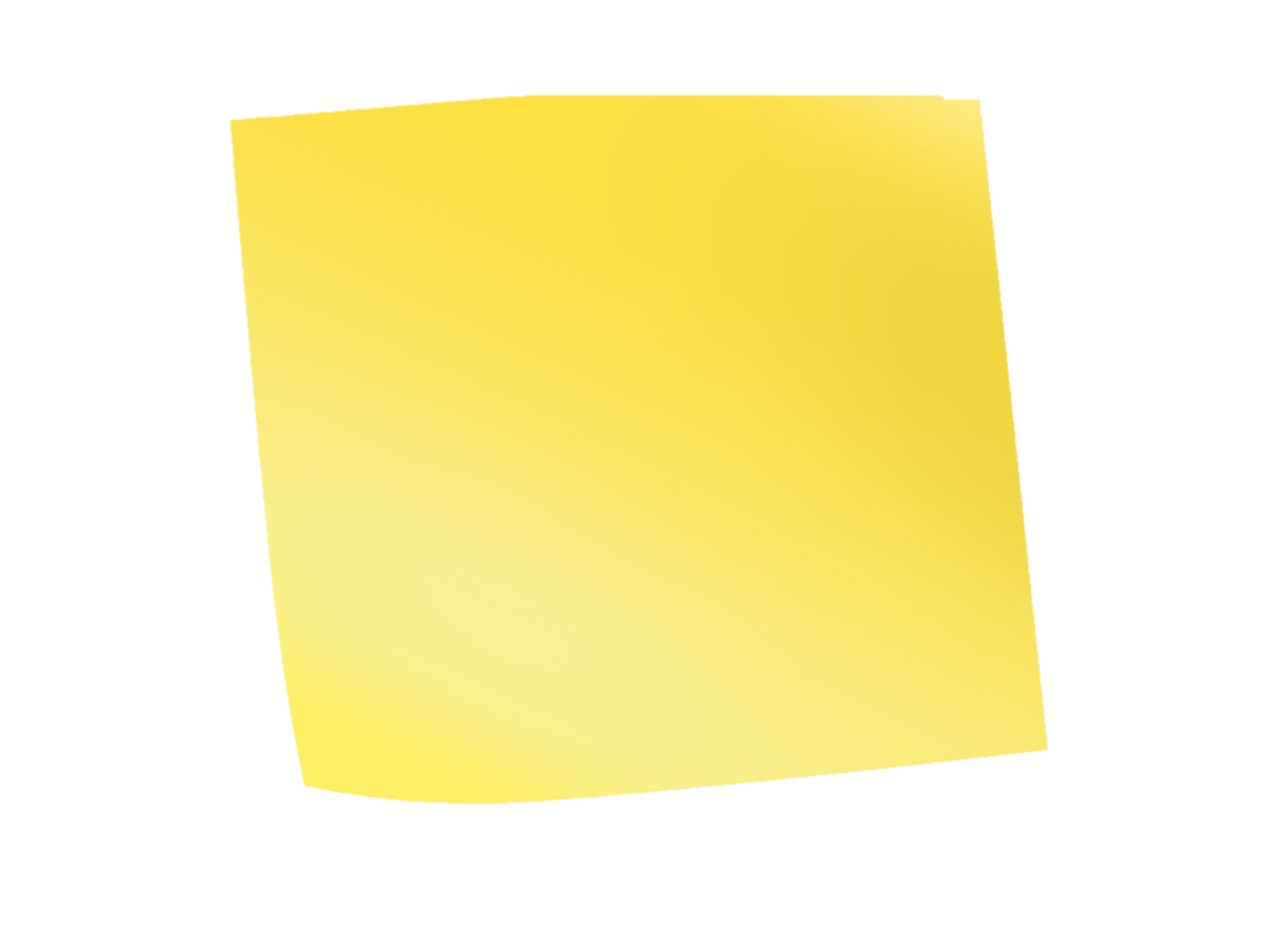 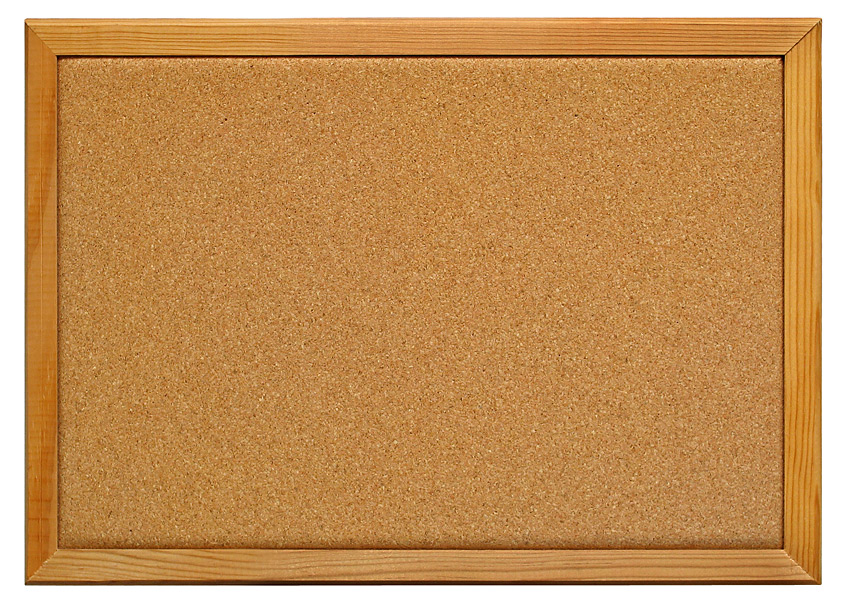 Earn to Learn
Pay 4 | Earn ↑10
Pay 15 | Earn ↑30
Define the concept of status and  illustrate with examples.

Outline and explain two ways in which individuals may be socialised into a social class identity.

Analyse two ways in which global culture affects the culture of people in the UK.

Outline and explain two ways in which an individual’s social experiences may be shaped by disability 

Outline and explain two ways in which agencies of socialisation may socialise children into gender roles. 

Outline and explain two reasons why leisure choices may vary across different age groups. 

Analyse two ways in which an individual’s sense of self may be affected by their sexuality. 

Outline and explain two ways in which agencies of socialisation socialise individuals into a national identity.
Evaluate the view that globalisation is having a significant impact on social identity in the United Kingdom today. 

Evaluate sociological explanations of the ways in which ethnicity may shape identity. 

Evaluate the Marxist view of the role of the socialisation process. 

Evaluate the Functionalist view of the role of the socialisation process. 

Evaluate the view that our leisure and consumption choices are the most important factors in shaping our identity
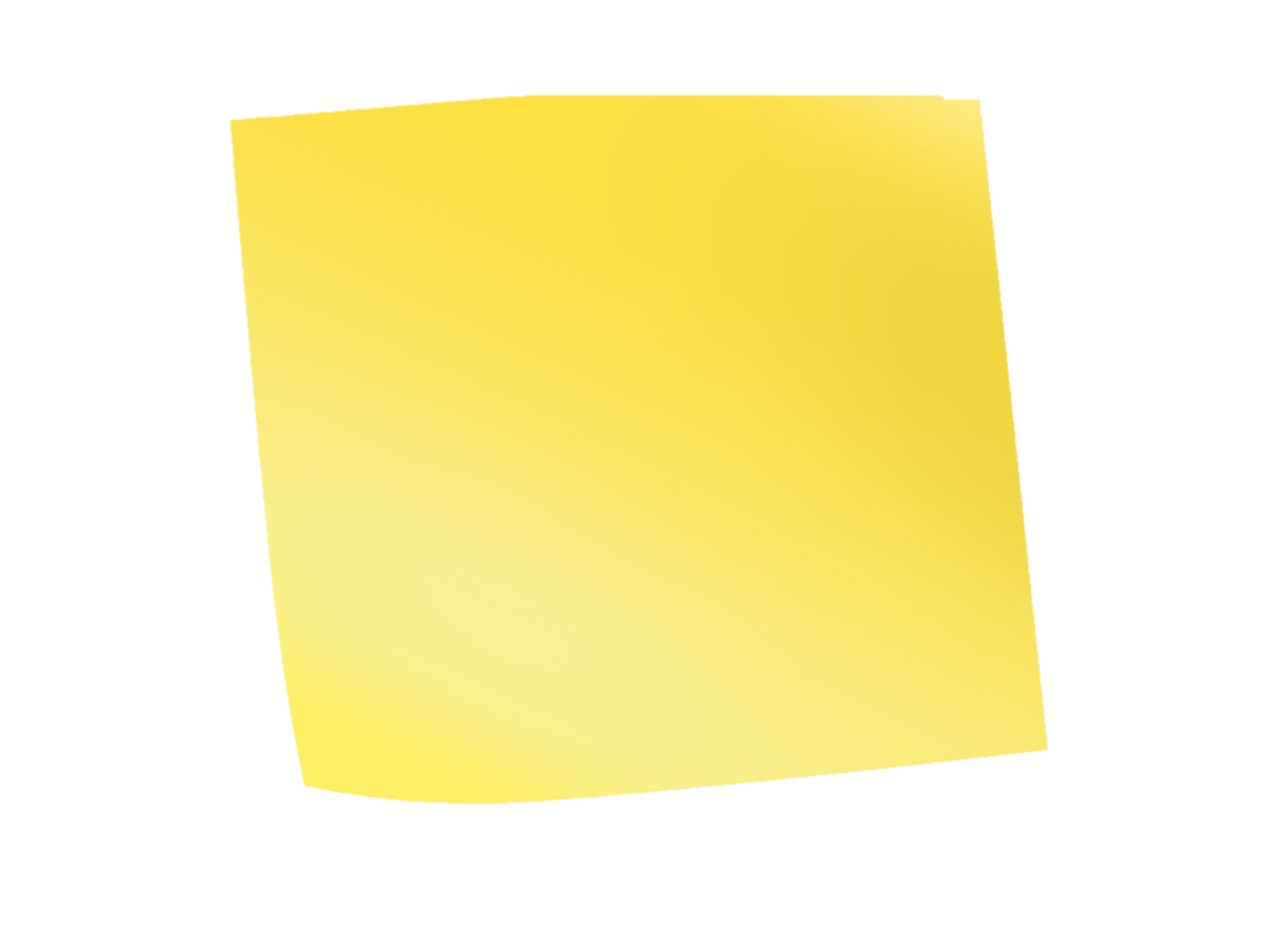 Pay 8 | Earn ↑20
Explain and briefly evaluate how females are 
socialised into traditional femininities. 

Explain and briefly evaluate the ways in which class may shape a person’s identity. 

Explain and briefly evaluate the importance of the family in the creation and reinforcement of ethnic identities

Explain and briefly evaluate the importance of the family in the creation and reinforcement of gender identities.

Explain and briefly evaluate why males adopt a laddish culture.
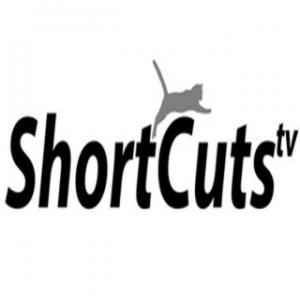